MySQL C
고급 정보관리 및 데이터베이스 응용
Mysql community Server download
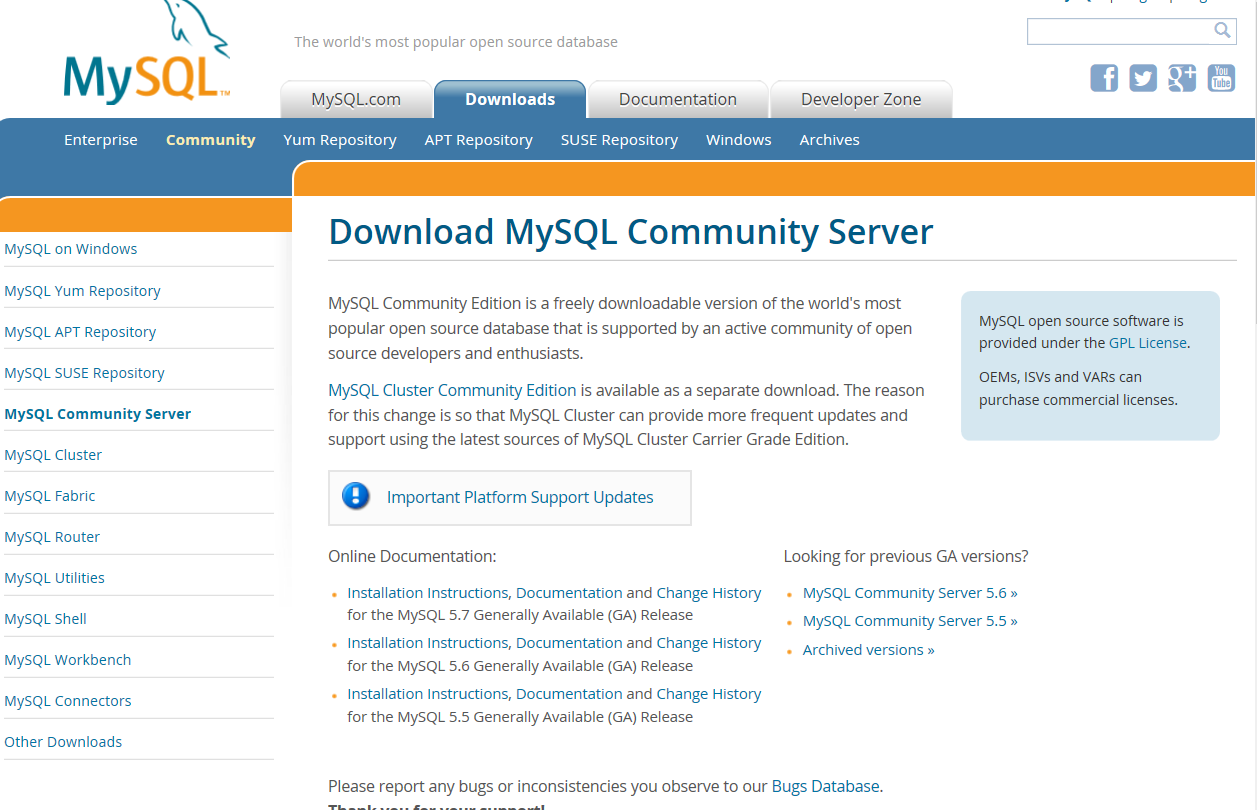 1.
2.
http://dev.mysql.com/ 접속
Downlads
Community
Mysql community server
아래쪽
3.
4.
[Speaker Notes: Wiki의 내용 중: 이름]
Mysql community Server download
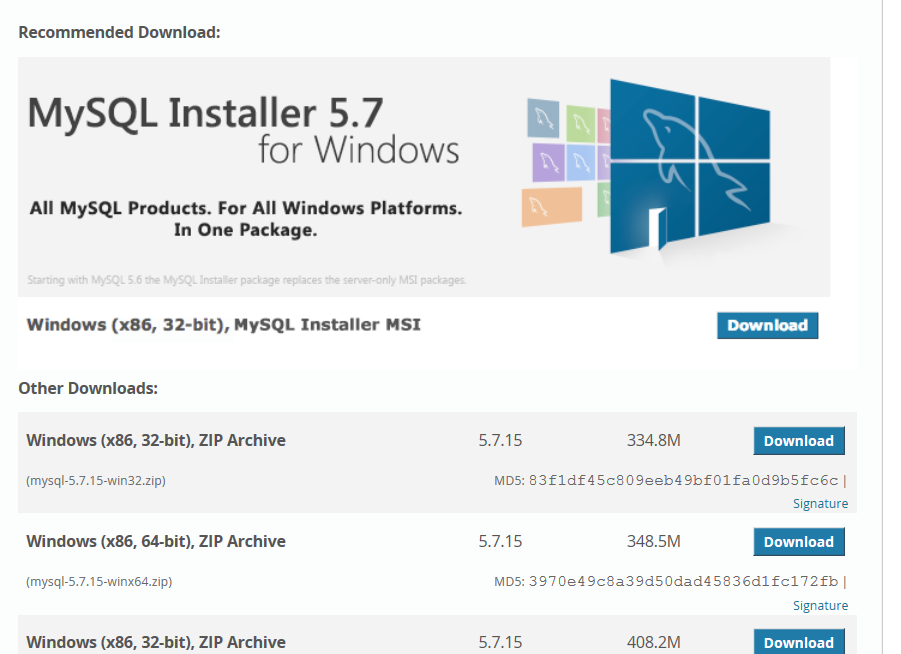 1. Windwo (x86,32bit)ZIP Archive 다운
1.
[Speaker Notes: Wiki의 내용 중: 이름]
Mysql community Server download
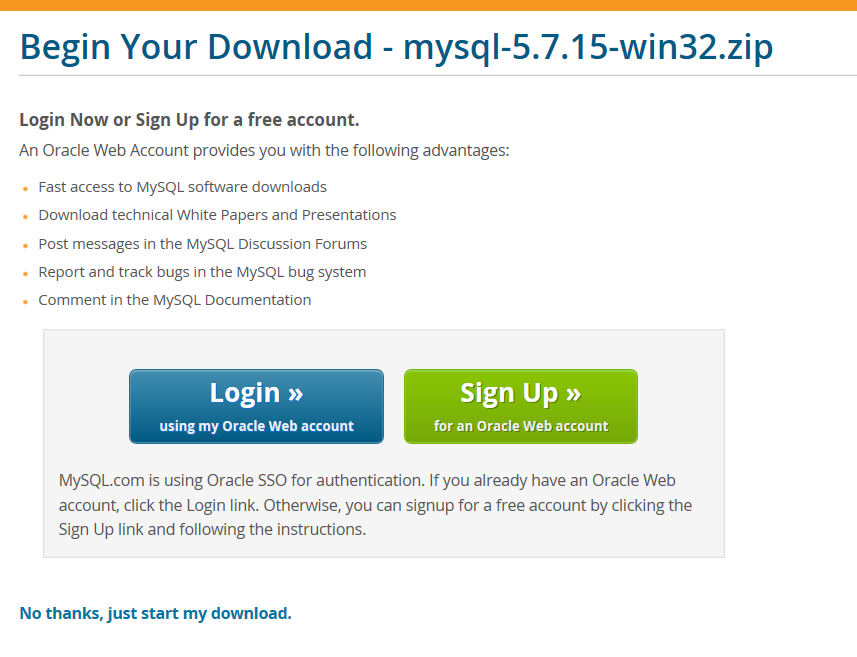 1. No thanks, just start my download 선택
1.
[Speaker Notes: Wiki의 내용 중: 이름]
Mysql community Server configuration
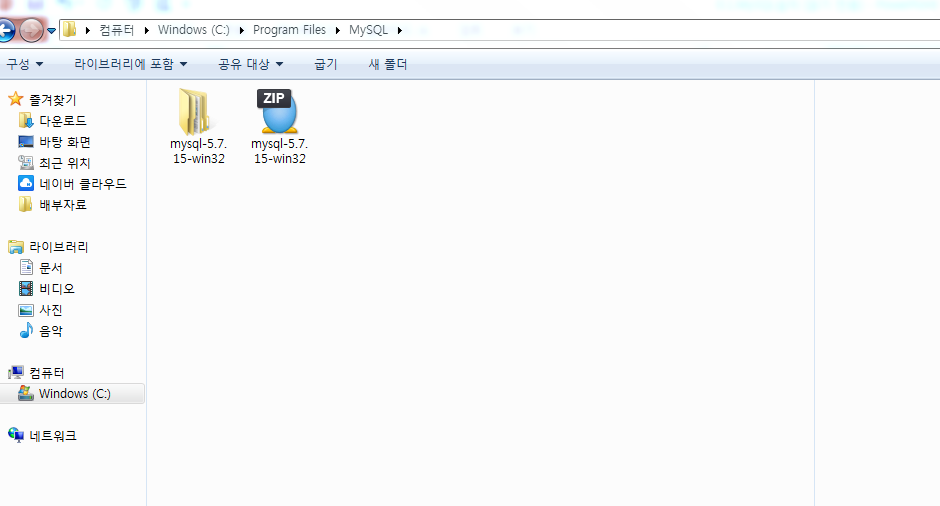 다운 받은 파일  : C:\Program Files\MySQ폴더에 압축 풀기
[Speaker Notes: Wiki의 내용 중: 이름]
Mysql community Server configuration
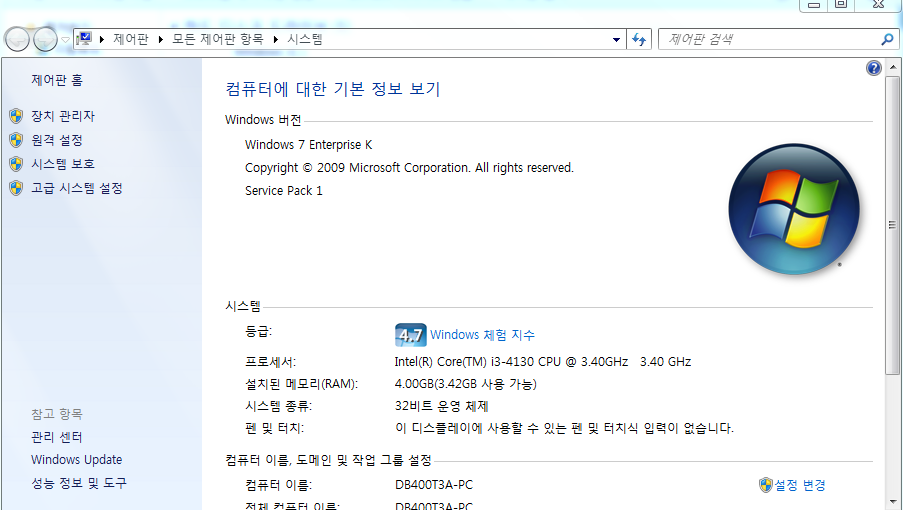 컴퓨터-속성-고급시스템 설정
[Speaker Notes: Wiki의 내용 중: 이름]
Mysql community Server configuration
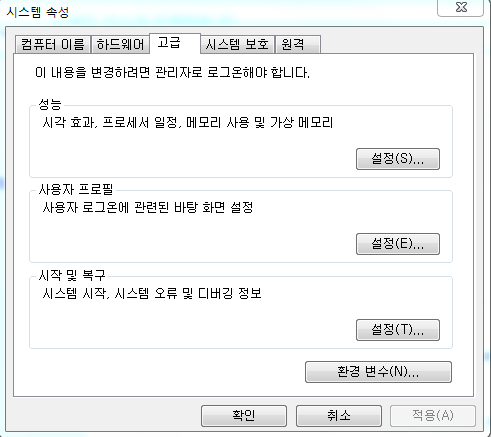 고급-환경 변수
[Speaker Notes: Wiki의 내용 중: 이름]
Mysql community Server configuration
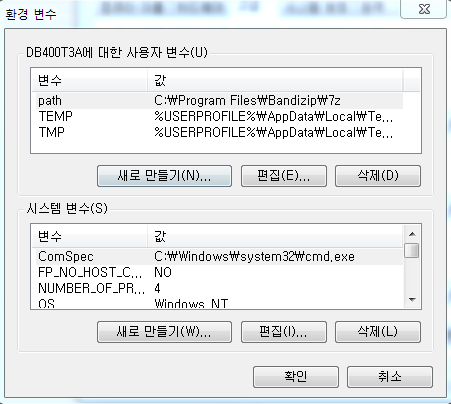 시스템 변수-새로만들기
[Speaker Notes: Wiki의 내용 중: 이름]
Mysql community Server configuration
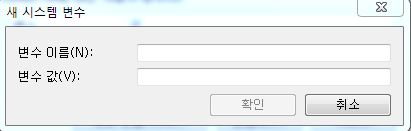 변수 이름: MYSQL_HOME 입력
변수 값 : C:\Program Files\MySQL\mysql-5.7.15-win32
(다운 받은 폴더 위치) 입력
[Speaker Notes: Wiki의 내용 중: 이름]
Mysql community Server configuration
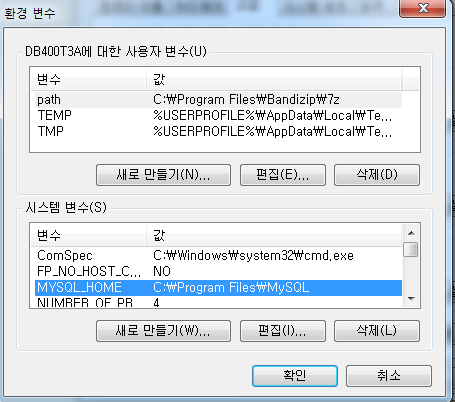 입력 내용확인
[Speaker Notes: Wiki의 내용 중: 이름]
Mysql community Server configuration
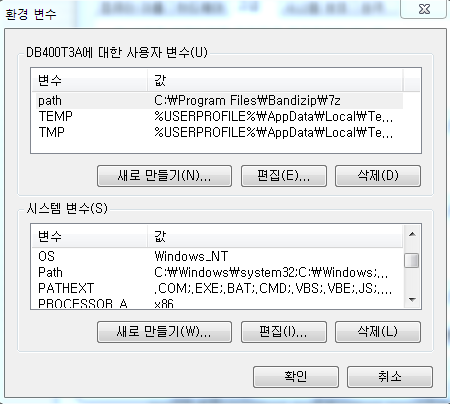 Path 편집
[Speaker Notes: Wiki의 내용 중: 이름]
Mysql community Server configuration
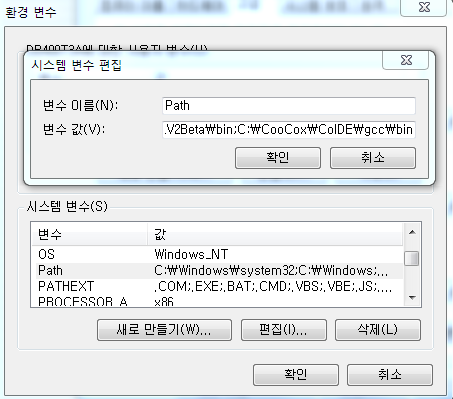 Path 변수값 : “;%MYSQL_HOME%\bin;” 추가
[Speaker Notes: Wiki의 내용 중: 이름]
Mysql community Server configuration
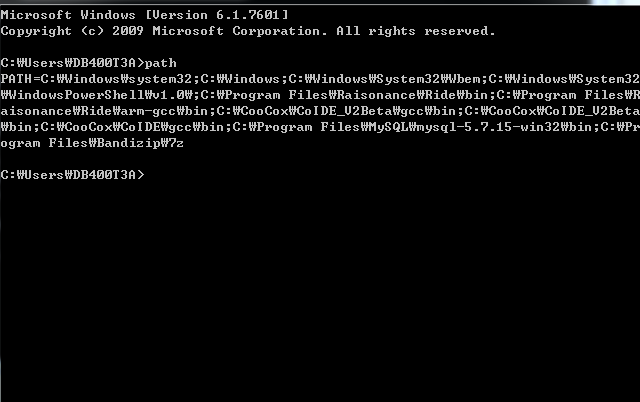 실행 –Cmd 실행
“Path” 입력시 파일 위치 등록 확인
http://blog.daum.net/bang2001/91
[Speaker Notes: Wiki의 내용 중: 이름]
Mysql community Server configuration
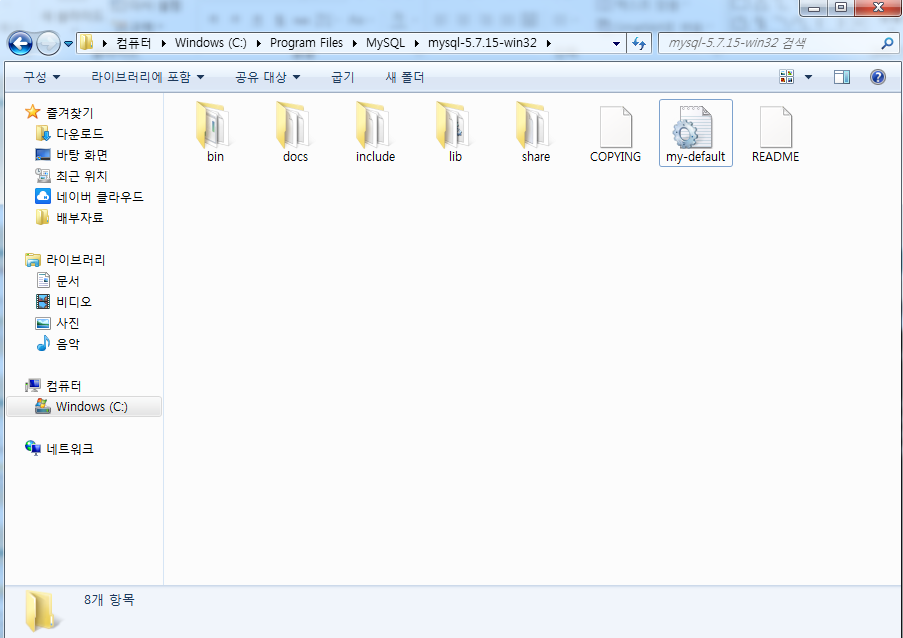 설치 파일 내에 “my-default”
실행
[Speaker Notes: Wiki의 내용 중: 이름]
Mysql community Server configuration
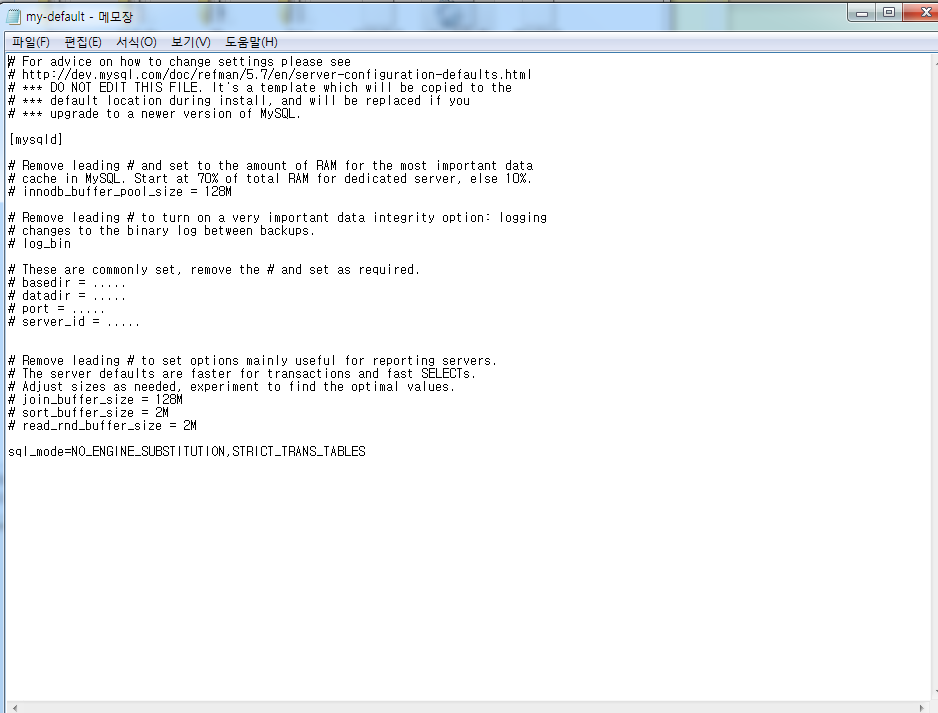 My-default 을 아래 내용으로 수정
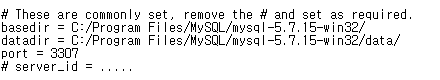 basedir = C:/Program Files/MySQL/mysql-5.7.15-win32/
datadir = C:/Program Files/MySQL/mysql-5.7.15-win32/data/
port = 3307
[Speaker Notes: Wiki의 내용 중: 이름]
Mysql community Server configuration
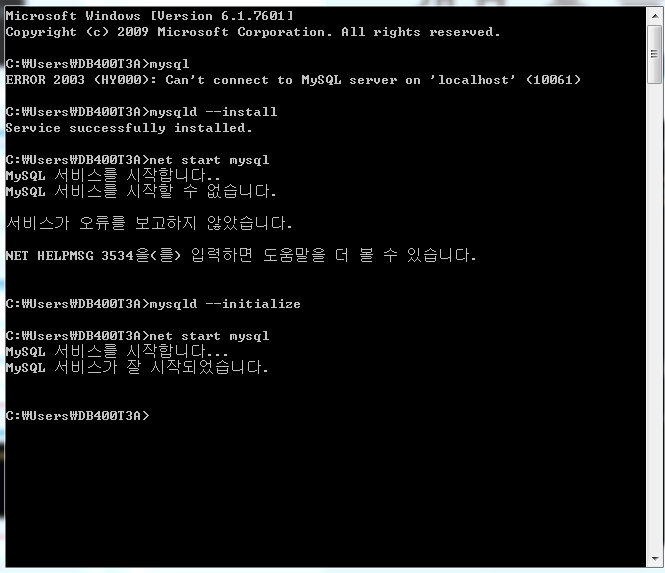 Cmd – “mysql” 입력
에러 확인
“mysqld –install” 입력
서비스 설치 확인
“Net start mysql” 입력
-오류시 mysqld –initialize 초기화 후 다시 “net start mysql” 입력 서비스 시작 확인
[Speaker Notes: Wiki의 내용 중: 이름]
Mysql community Server configuration
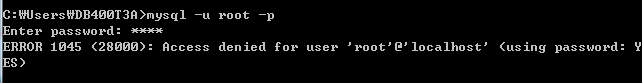 “Mysql –u root –p” 입력
Root 아이디로 로그인 초기 비밀번호 가 미설정으로 비밀번호 없이 들어갈 수 있어야 하지만 옆과 같은 에러 발생시 로그인 오류
[Speaker Notes: Wiki의 내용 중: 이름]
Mysql community Server configuration
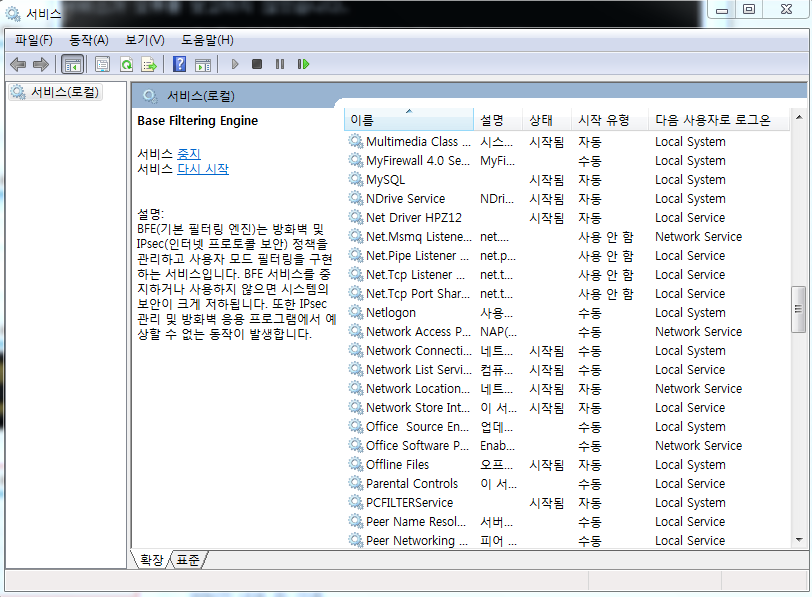 실행에서 “서비스“
들어가서 MySQL 입력
[Speaker Notes: Wiki의 내용 중: 이름]
Mysql community Server configuration
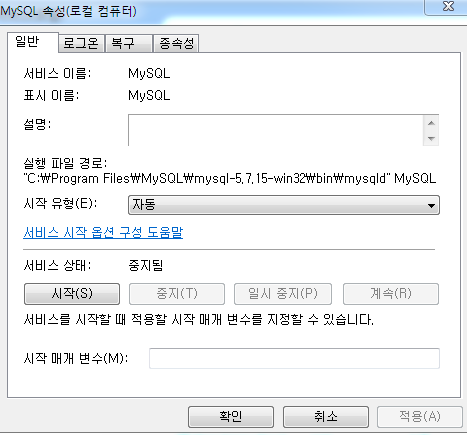 서비스 중지
[Speaker Notes: Wiki의 내용 중: 이름]
Mysql community Server login error
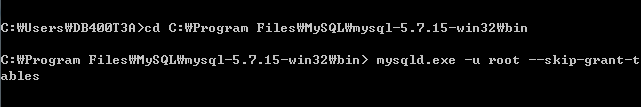 위치를 압축 푼 파일내의 bin 파일로 설정
“Cd C:\Program Files\MySQL\mysql-5.7.15-win32\bin”
“mysqld.exe -u root --skip-grant-tables”입력
[Speaker Notes: Wiki의 내용 중: 이름]
Mysql community Server login error
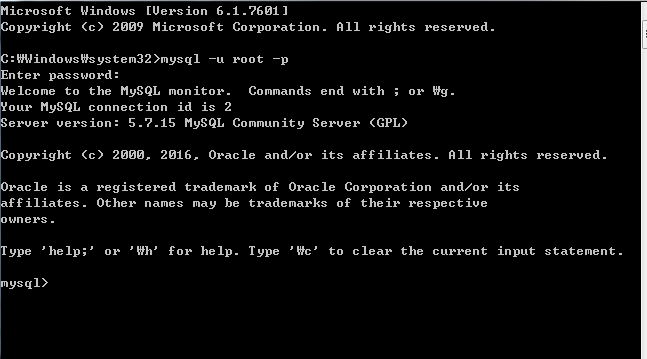 “mysql –u root –p”
Enter password: 
비밀번호 없이 mysql root 접속
Welcome to the mysql…
접속 확인
[Speaker Notes: Wiki의 내용 중: 이름]
비밀번호 변경 방법
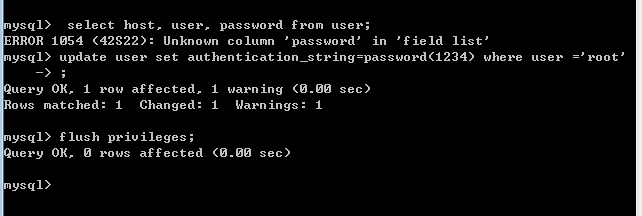 Update user set authentication_string=password(비밀번호) where user ‘root’;
입력 root 비밀번호 변경
Flush privileges;
[Speaker Notes: Wiki의 내용 중: 이름]
로그인 확인
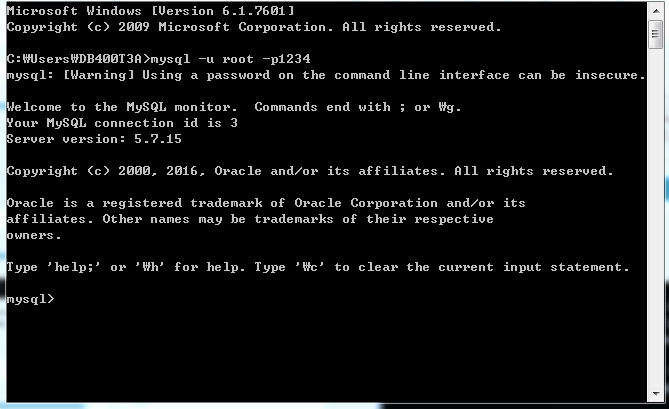 Mysql – root p비밀번호  로그인 확인
[Speaker Notes: Wiki의 내용 중: 이름]
자료 출처
설치 방법 : http://blog.daum.net/bang2001/91
비밀 번호 변경 방법 : http://oyeahhh.tistory.com/75
[Speaker Notes: Wiki의 내용 중: 이름]